Спеціальність 163-БІОМЕДИЧНА ІНЖЕНЕРІЯ
Вступ 2022
ОСОБЛИВОСТІ ПРОФЕСІЇ
Ця професія поєднує в собі інженерну науку, біомедичну та клінічну пркатику. 

Біомедична інженерія – спеціальність майбутнього із заробітньою платнею від 65000 євро в рік.
Біомедична інженерія максимально затребувана в Европі.
ОСВІТНЬО-ПРОФЕСІЙНА ПРОГРАМА
«БІОМЕДИЧНА ІНЖЕНЕРІЯ»
Першого (бакалаврського) рівня вищої освіти

за спеціальністю 163 Біомедична інженерія

галузі знань 16 Хімічна та біоінженерія

Кваліфікація: Бакалавр з біомедичної інженерії
Студенти вивчають: 
сучасні тенденції розвитку  медичного та біологічного приладободування;
методи коригування фізіологічного стану живих систем за допомогою електромагнітного випромінювання;
діагностичні системи, нанотехнологогії, проектування та управління технологічними процесами;
ОПИС ПРОГРАМИ
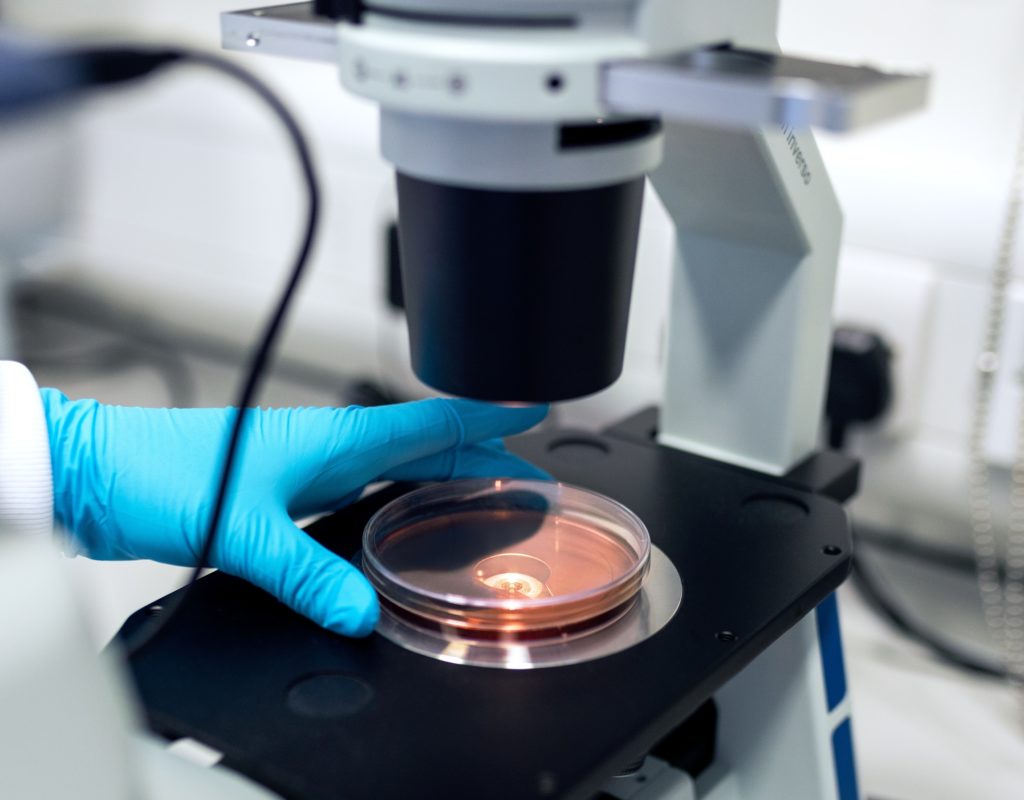 ПРОФІЛЬ КАР’ЄРИ
Випускники бакалаврської програми «Біомедична інженерія» затребувані в промисловості, медичних закладах, ветеринарних клініках, спортивних і реабілітаційних центрах
Посади згідно з класифікатором професій України. Відповідно до класифікатора професій ДКП 003:2010, бакалавр зі спеціальності 163 «Біомедична інженерія» має бути підготовлений до роботи на таких посадах: 
3111 – Фахівець з медичної фізики 
3119 – Лаборант (в галузі біомедичної інженерії) 
3119 – Технолог ортопедичний
3133 – Оператор медичного устаткування 
3139 – Технік з діагностичного устаткування 
3139 – Технік-оператор електронного устаткування
3139 – Технік-оператор оптичного устаткування 
3152 – Інспектор технічний 
3439 – Фахівець (в галузі біомедичної інженерії)
Перший екзаменвступ 2021
Придатність випускників до працевлаштування та подальшого навчання
Наукова діяльність
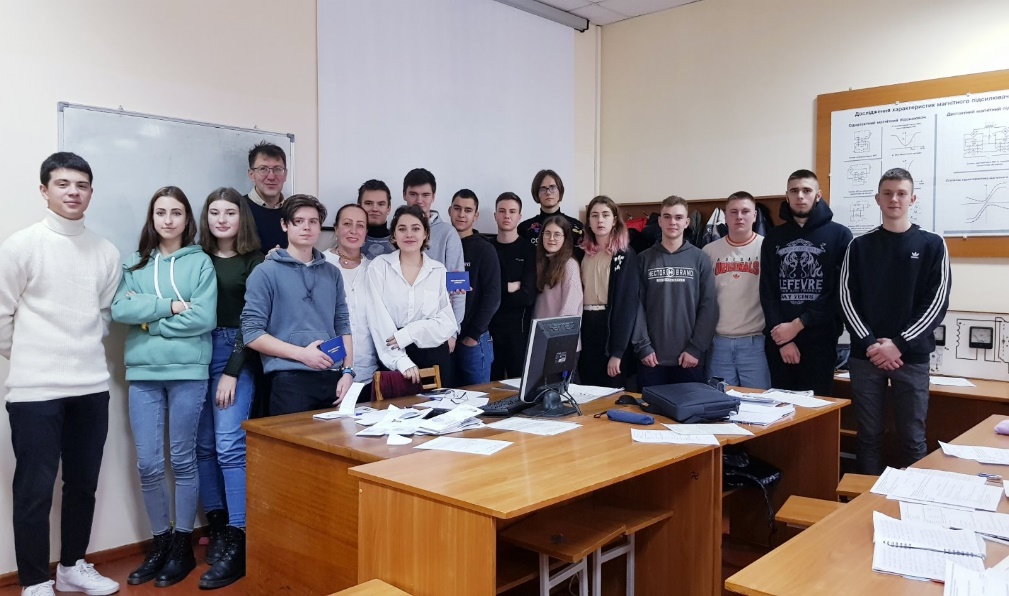 Міжнародна співпраця у напрямку розвитку біомедичної інженерії
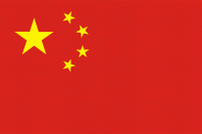 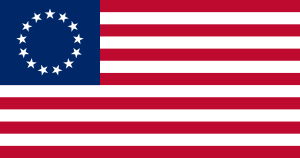 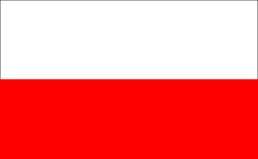 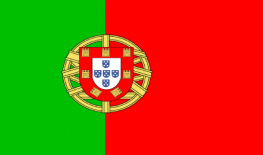 НАУКОВО-НАВЧАЛЬНА СПІВПРАЦЯ
Univ. of Missouri
Kansas City (USA)
Ін-т Медицини праці
Комісія з біоетики НАНУ
Нац. Ін-т ССХ ім. М.Амосова
Ін-т проблем матеріалознав. 
ім. Францевича
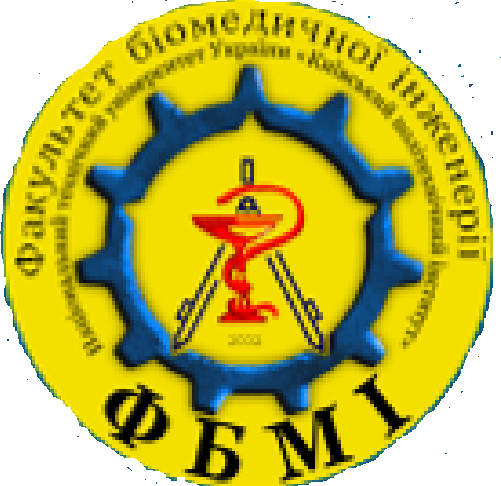 Центр Мікрохірургії ока
Ін-т ЕЗ ім.Є.О.Патона
Нац. Ін-т Раку
Ін-т Металофізики
Ім. Г.В. Курдюмова
Нац. Ін-т Фтизіатрії і пульмонології
Ін-т Термоелектрики
Ін-т Генетики і молекулярної біології
Czech Technical University
Adam Mickiewicz University (Poland)
Ін-т Математики
[Speaker Notes: Підготовці магістрів відповідно до стандартів ЄС сприяє співпраця з НДІ НАН (червоні) та НАМН (сині) України]
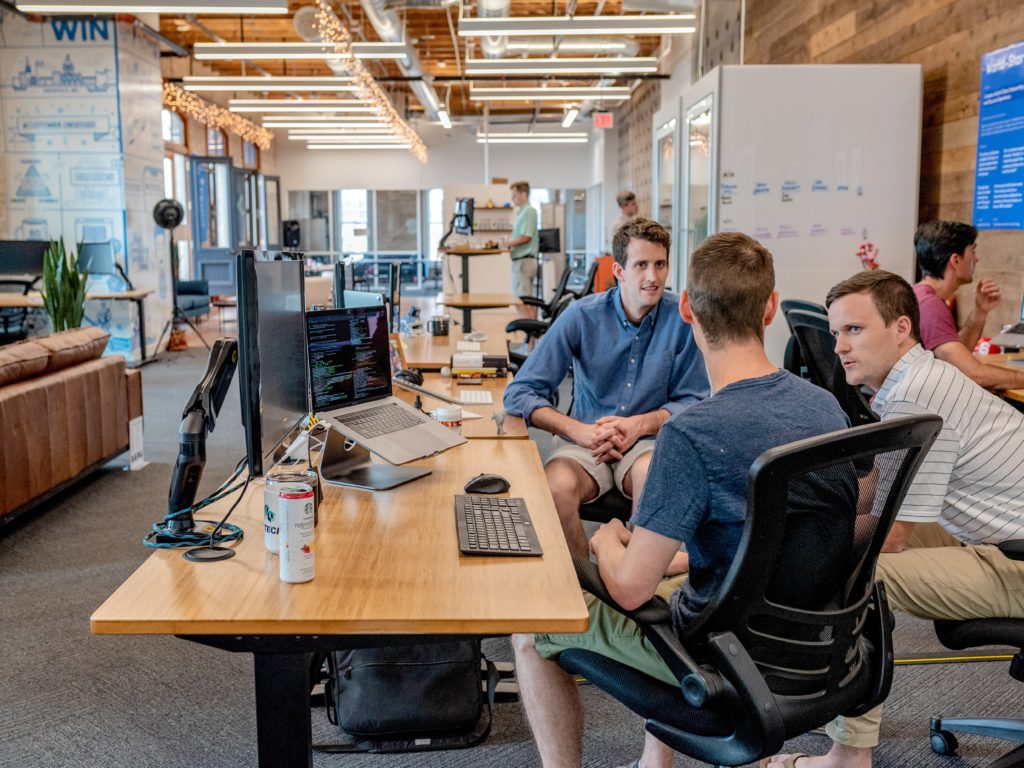 ЩО ЗМОЖУТЬ ВИПУСКНИКИ?
В області медичних технологій випускники будут разробляти рішення для медицини майбутнього, промисловості  та сільсьськогосподарського виробництва.
ДЯКУЮ ЗА УВАГУ !
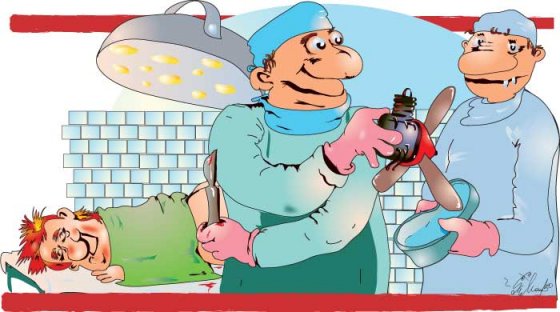